Marketing as a service, driven by data, powered by people.

Buyer Personas
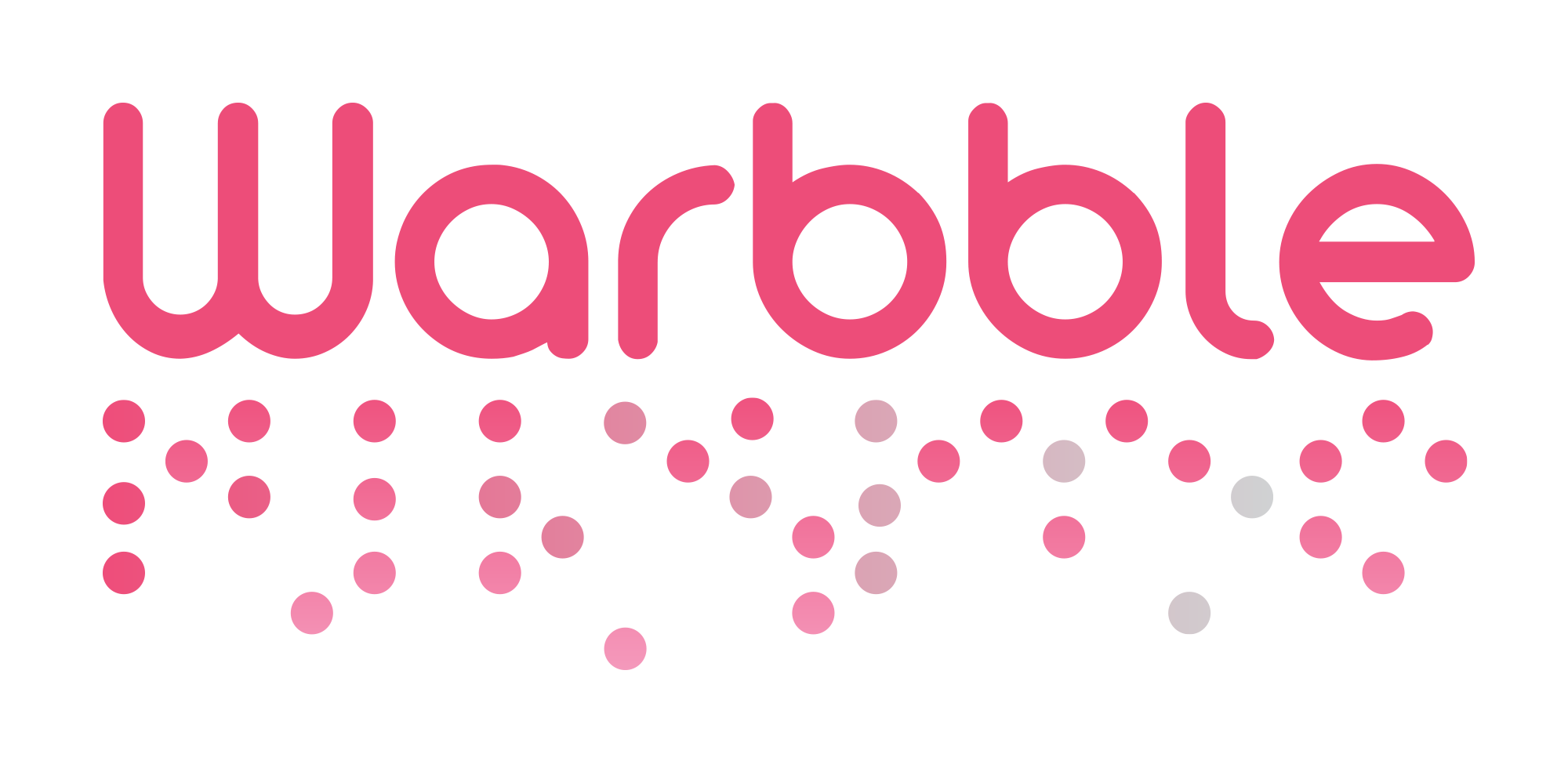 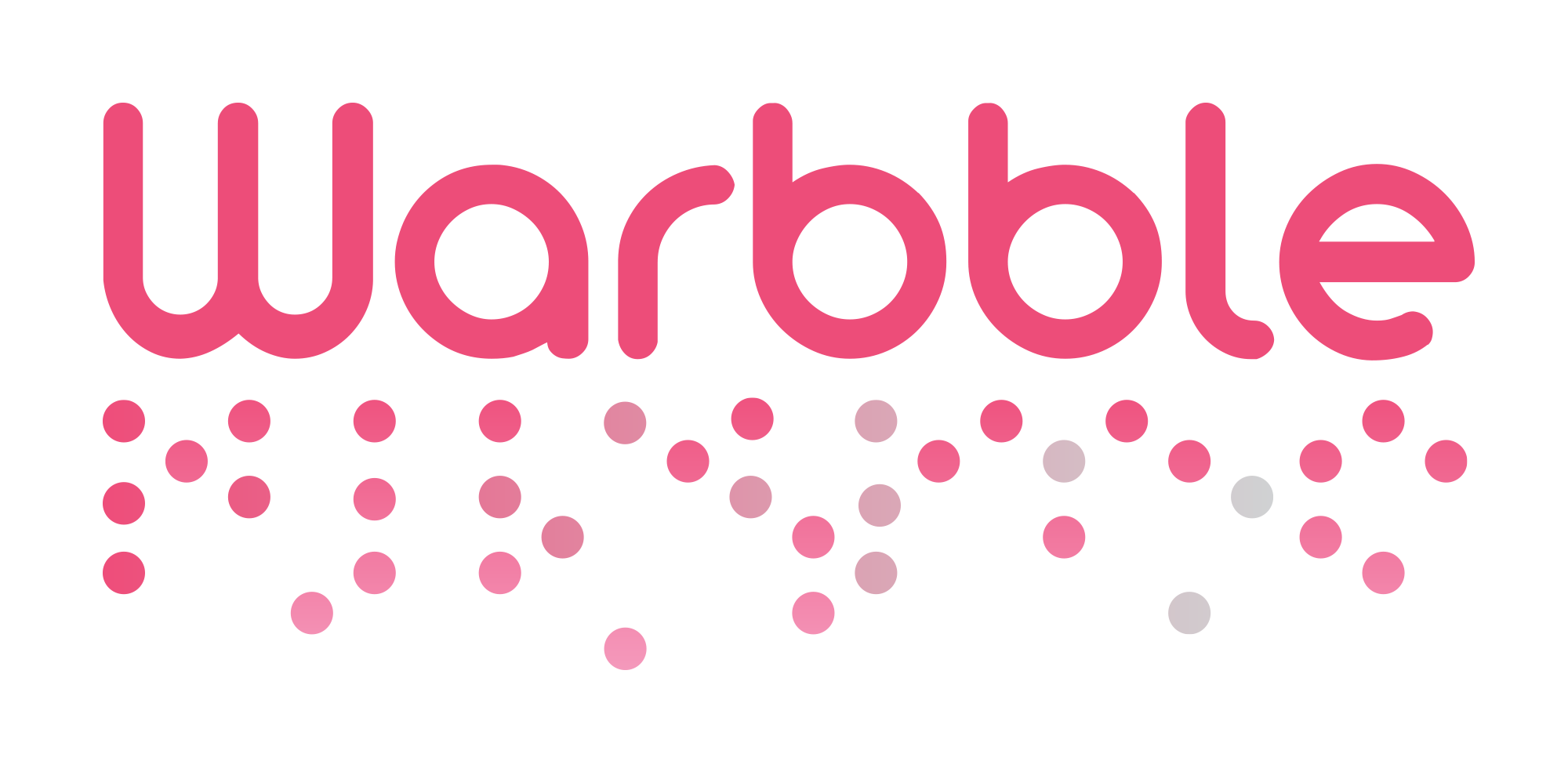 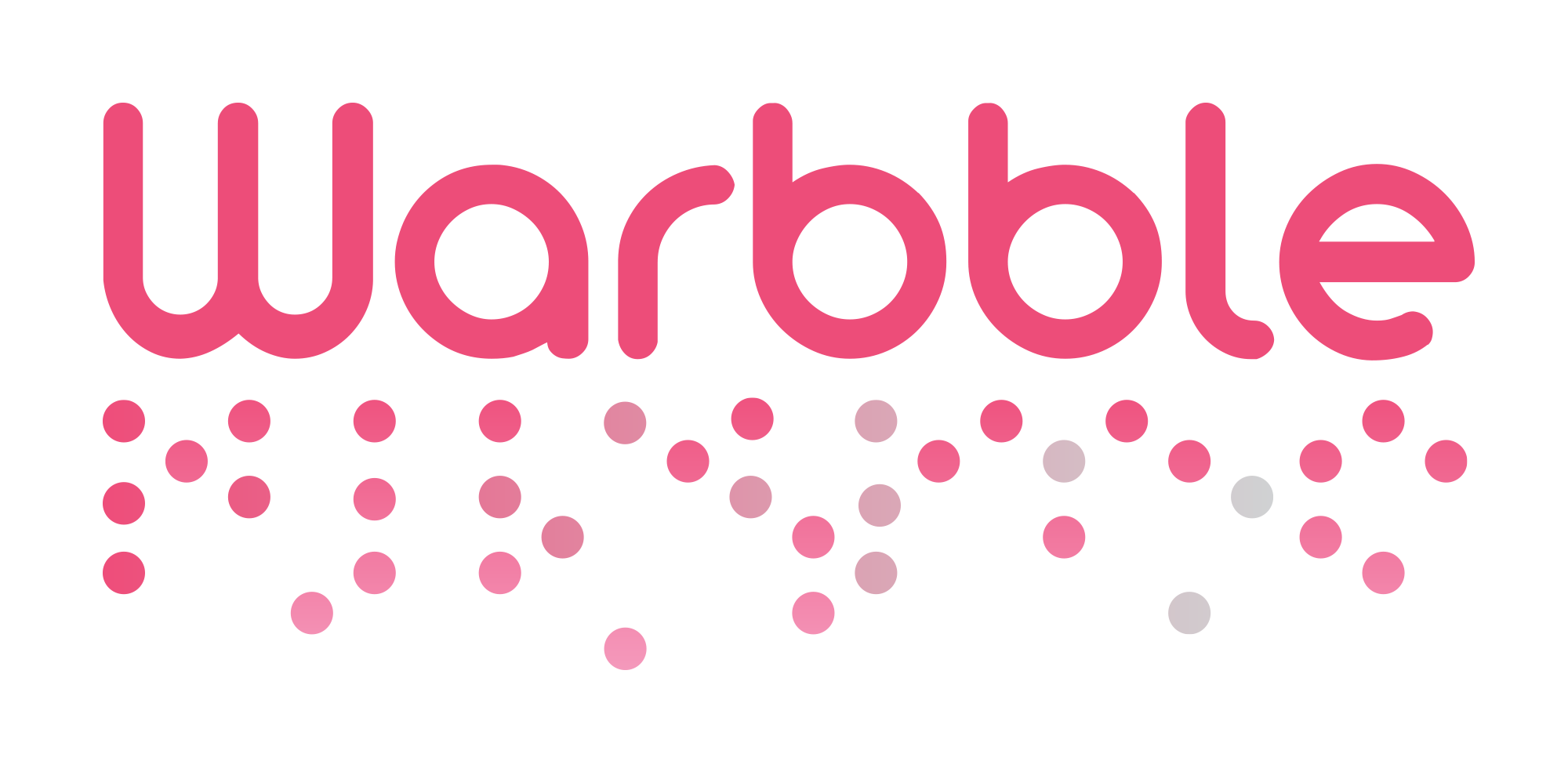 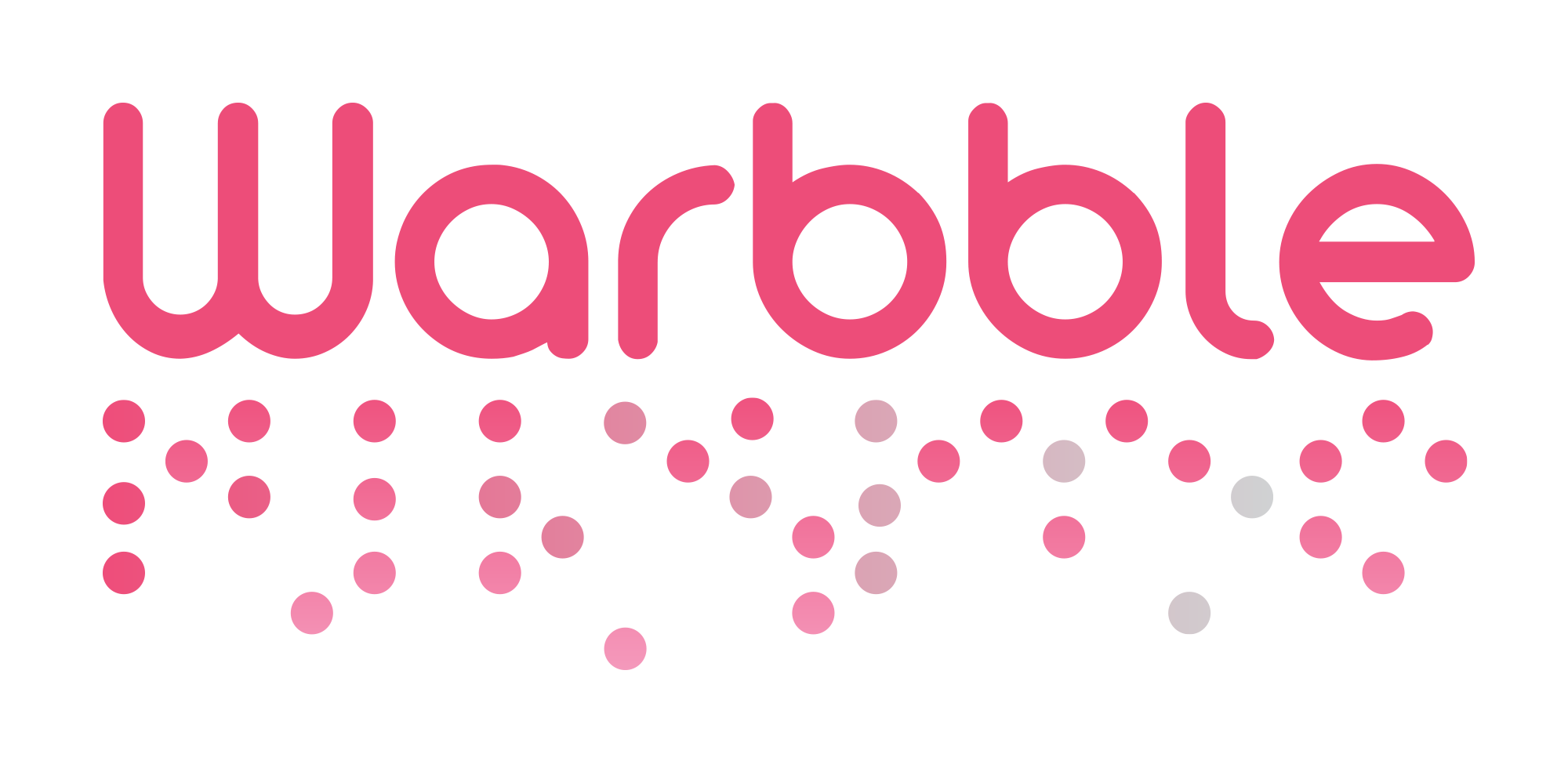 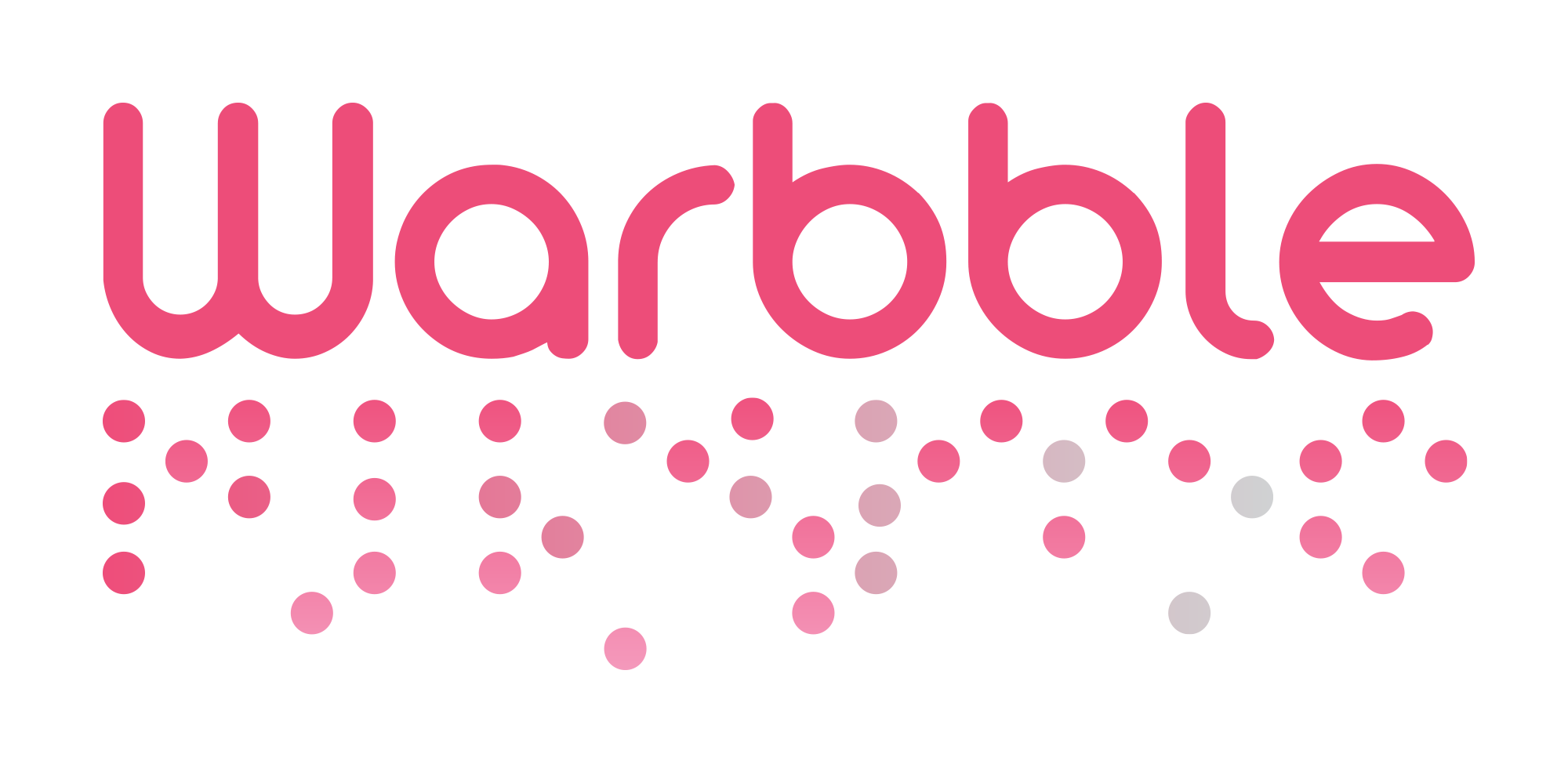 Your Turn!
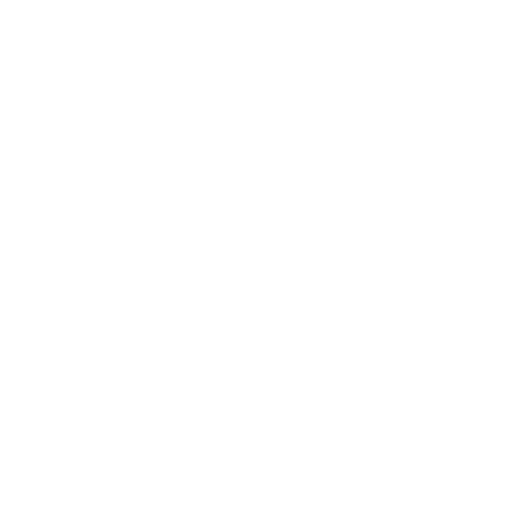 We’ve provided blank templates for developing three personas.
(If you need more, simply select the slides on the left-hand side, right click, and choose “Duplicate.”)
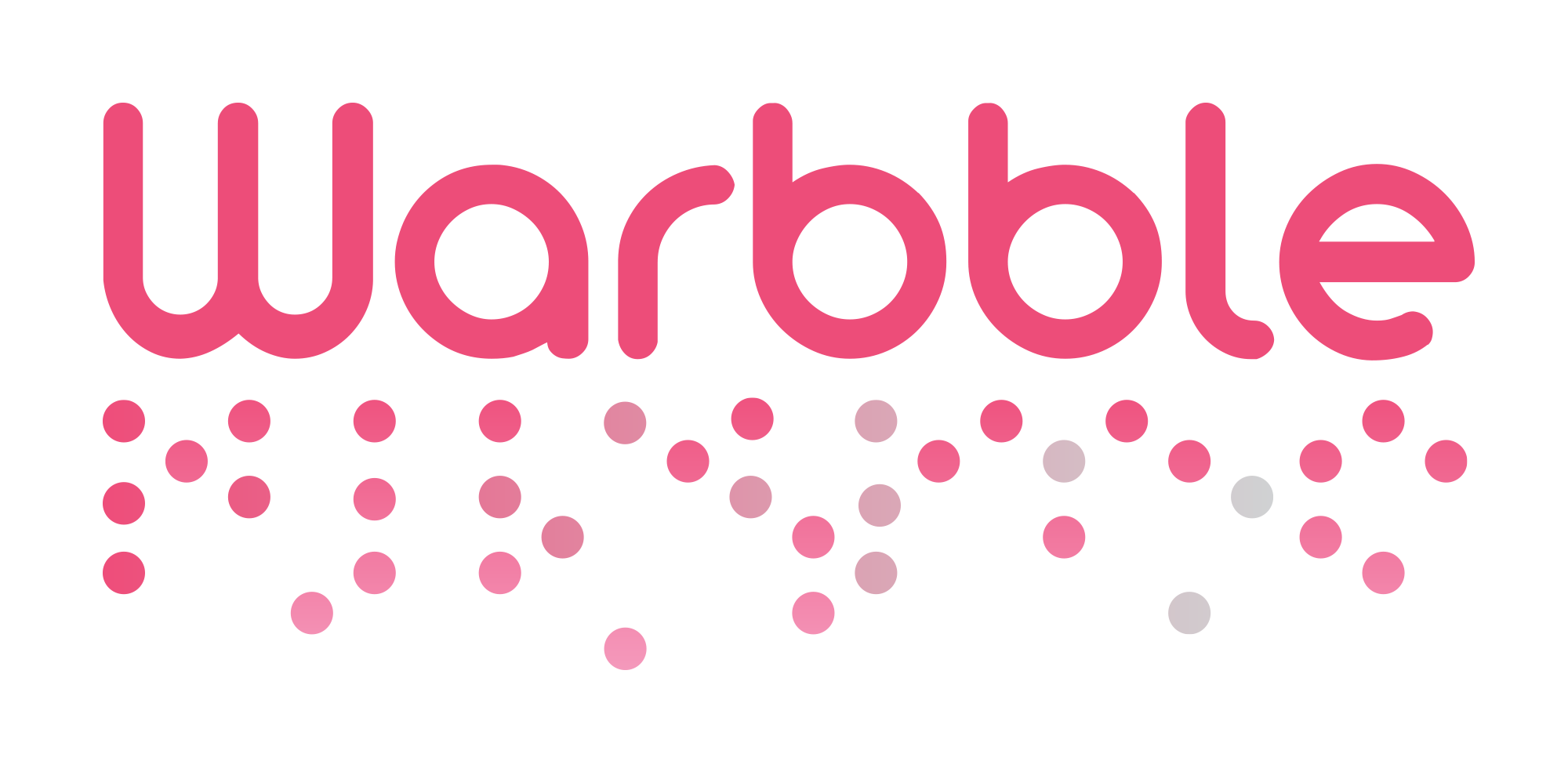 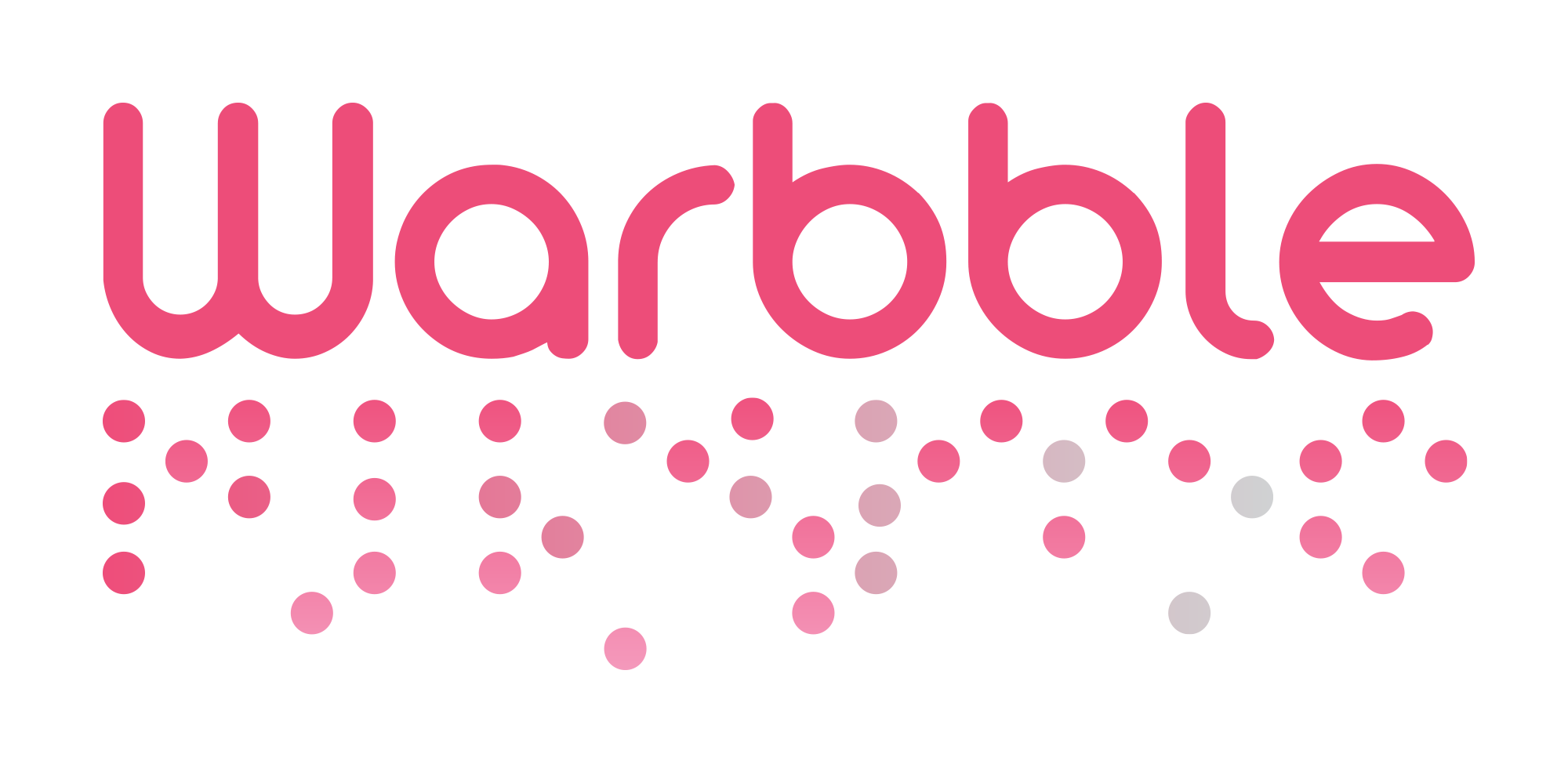 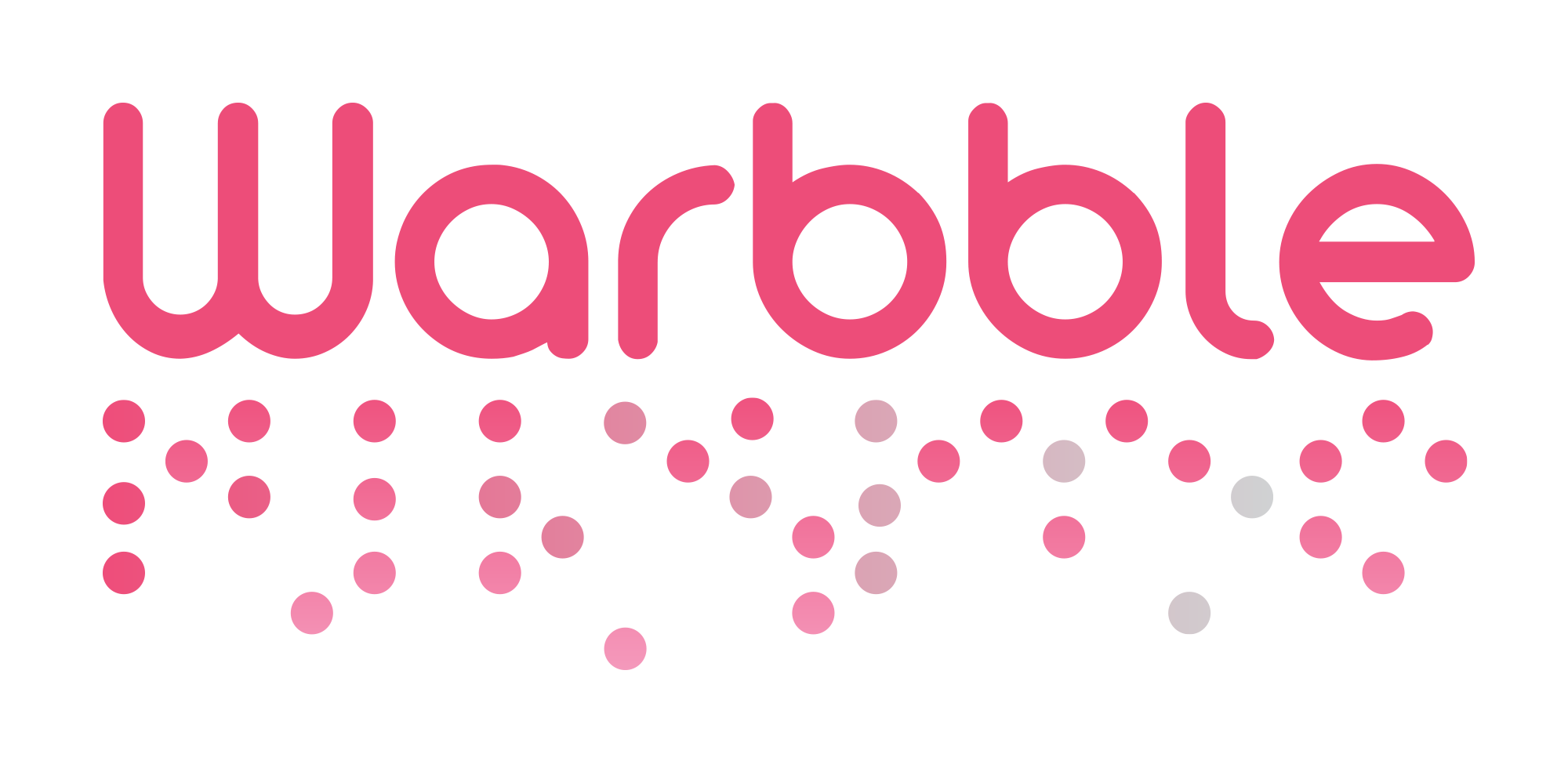 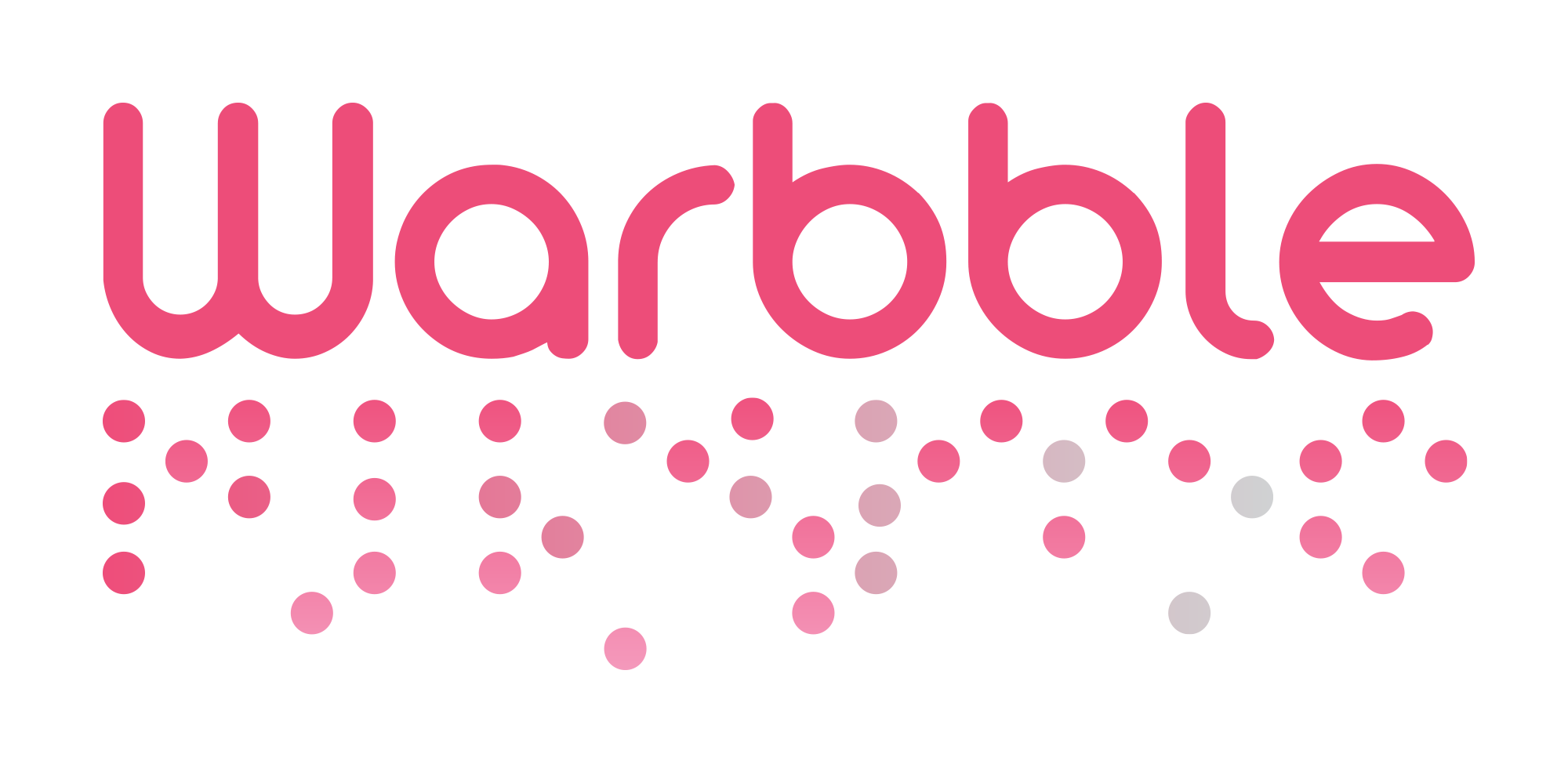 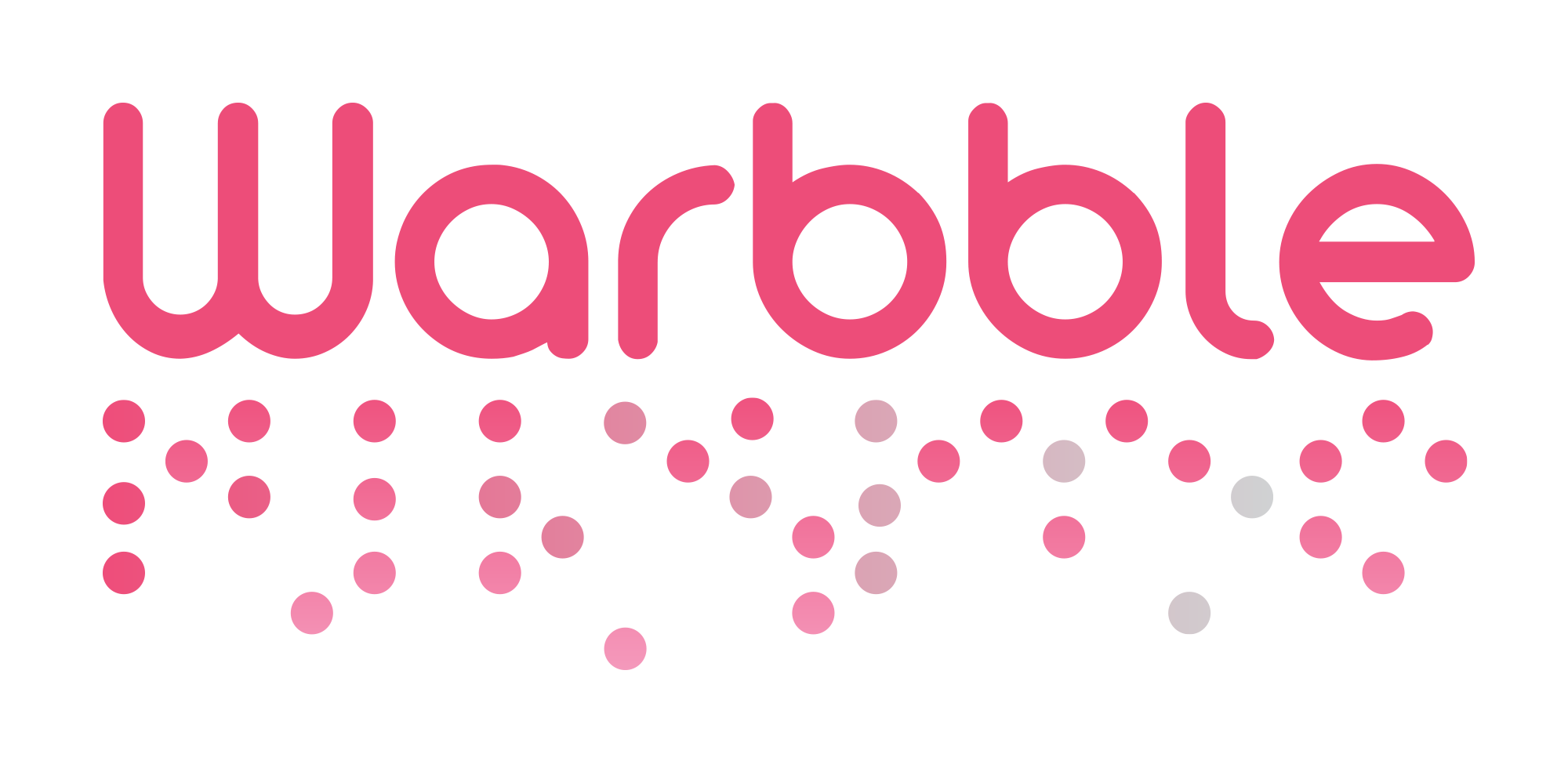 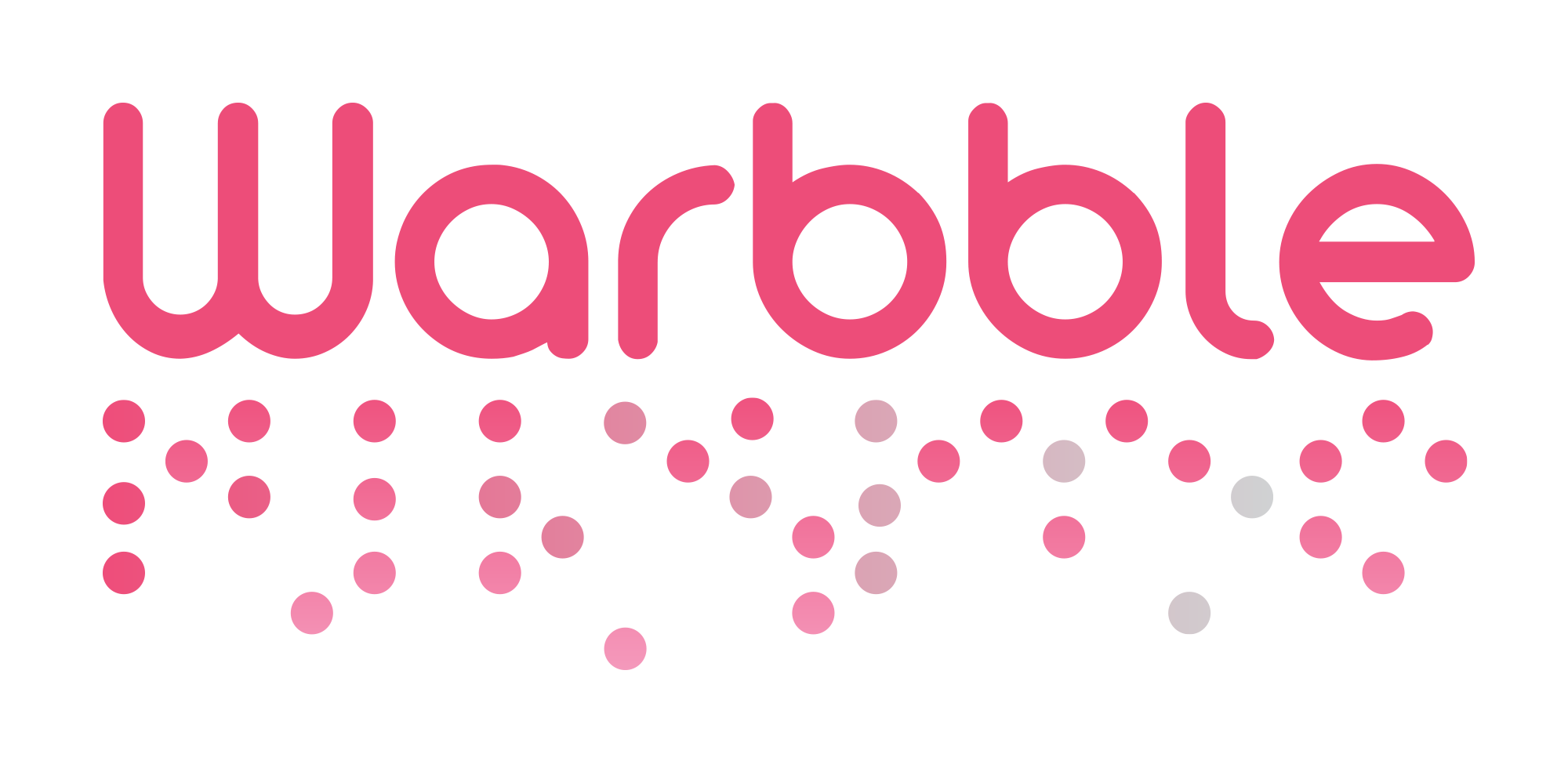 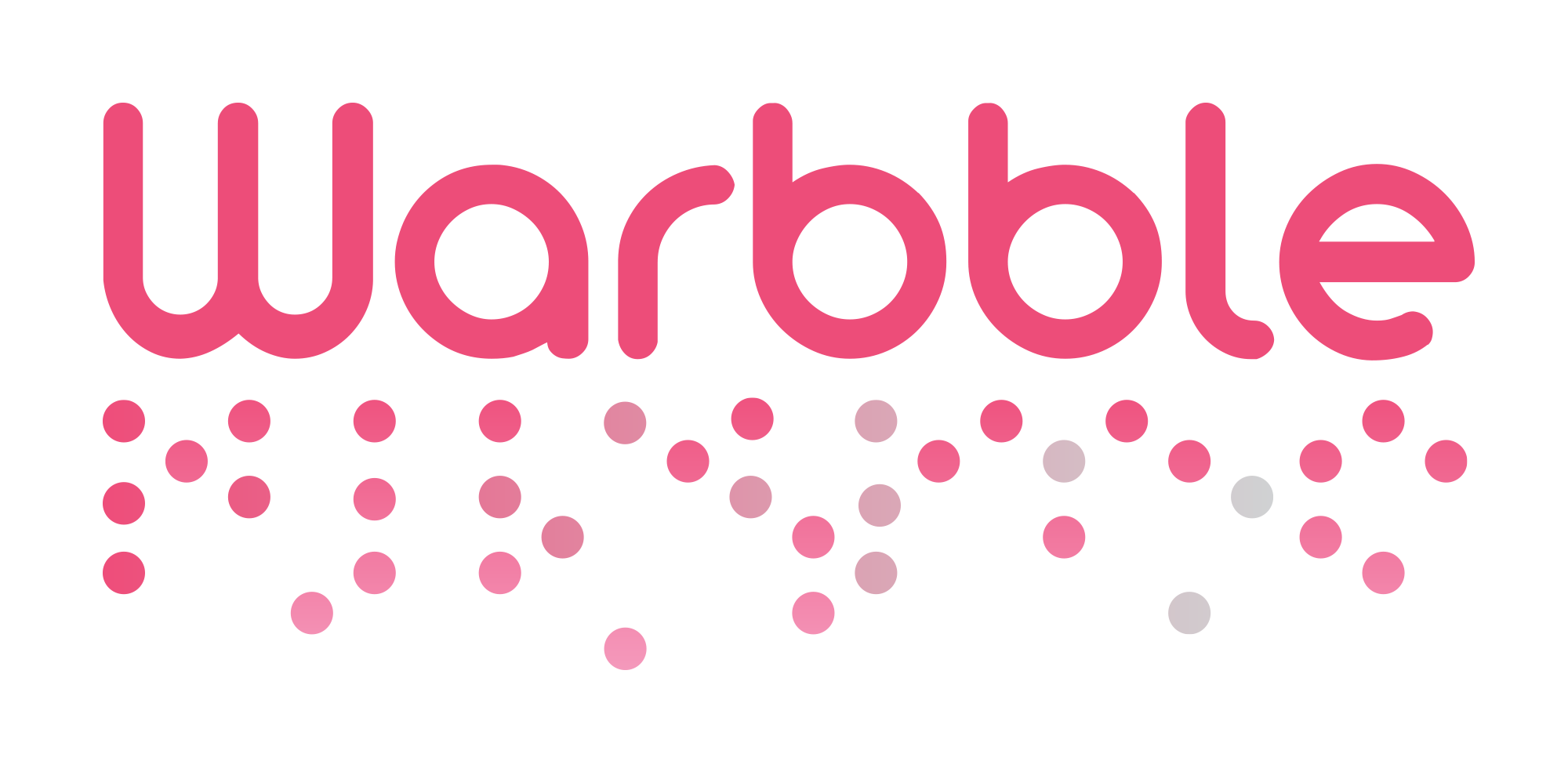 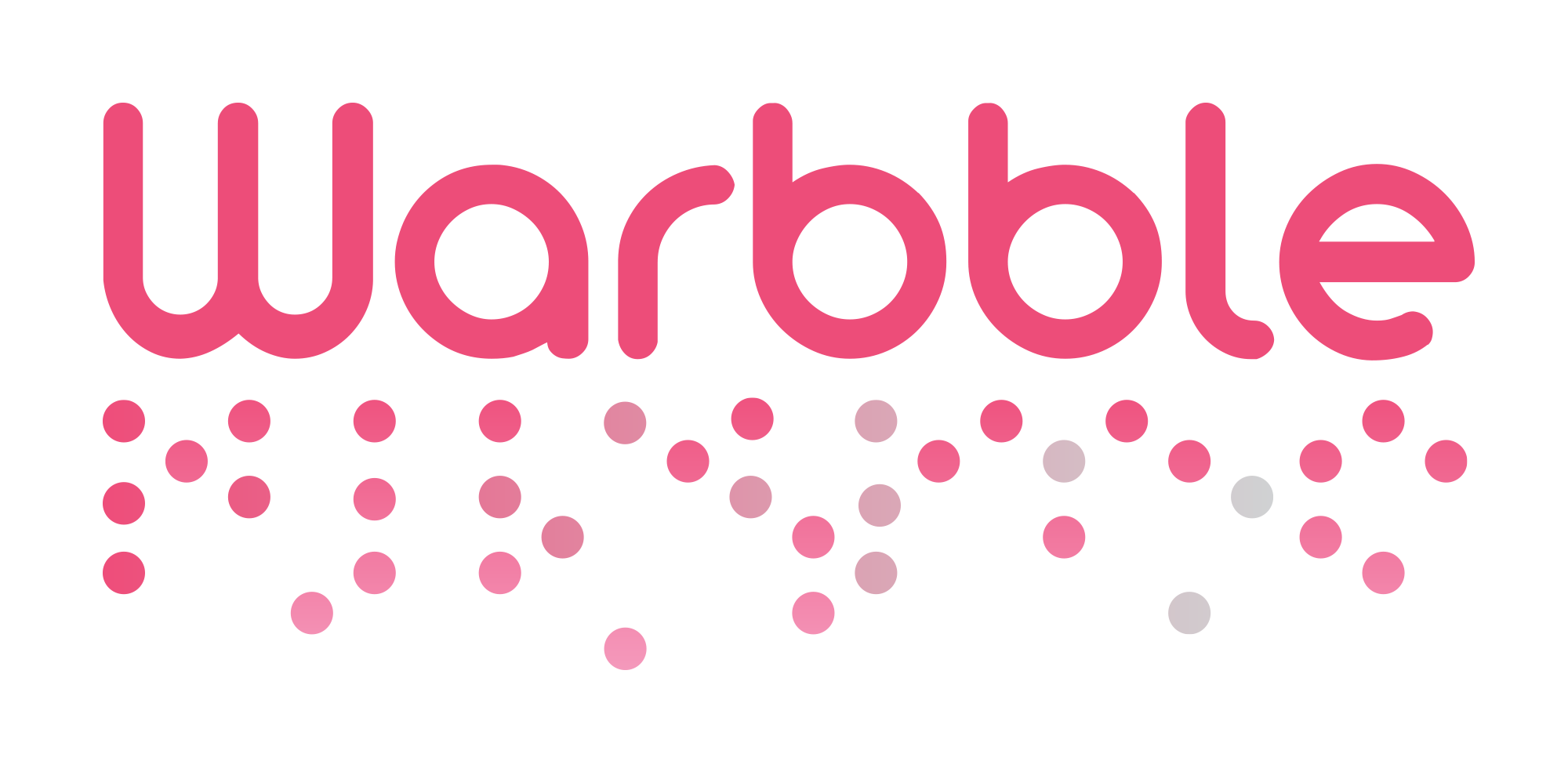 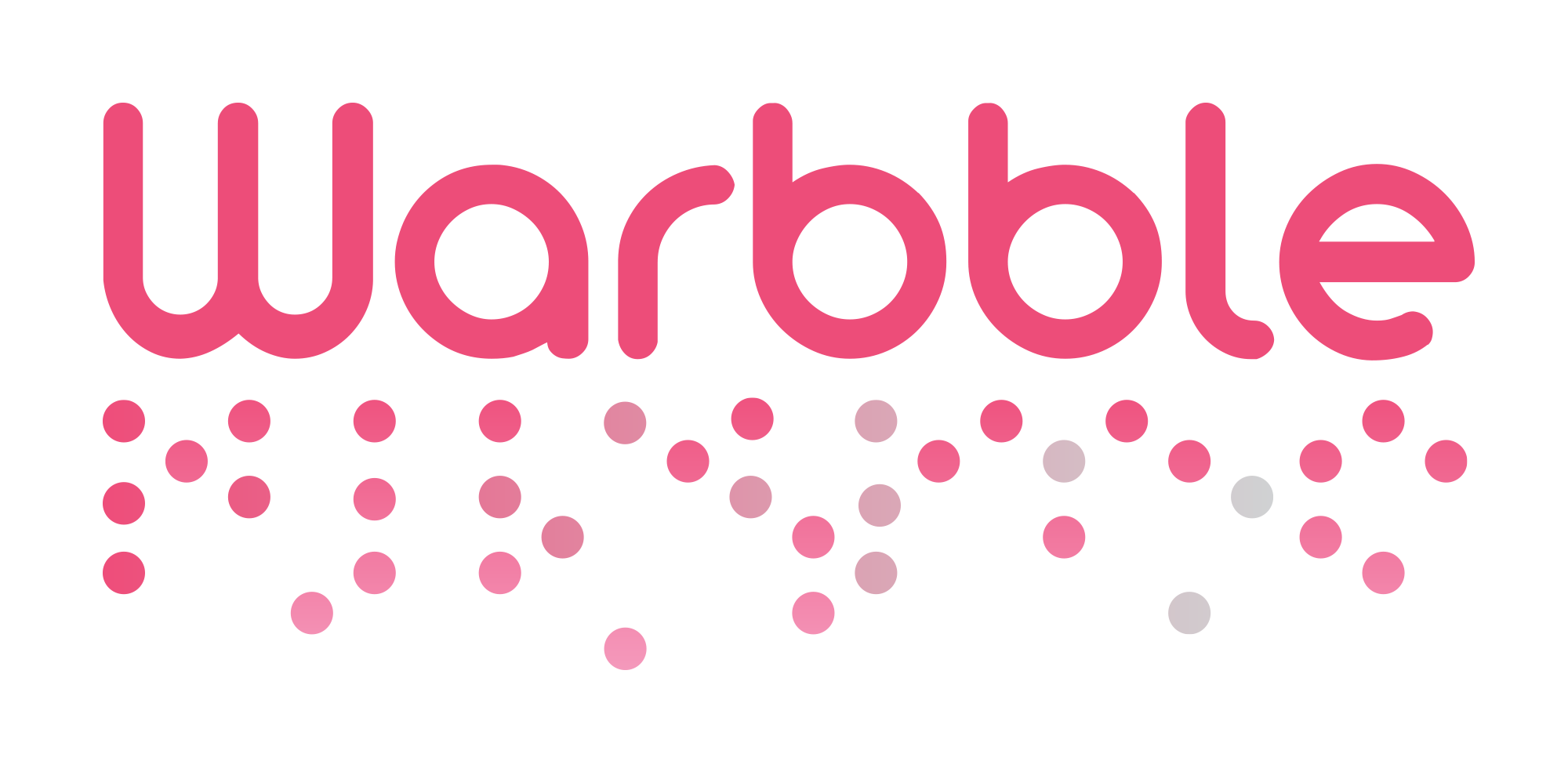 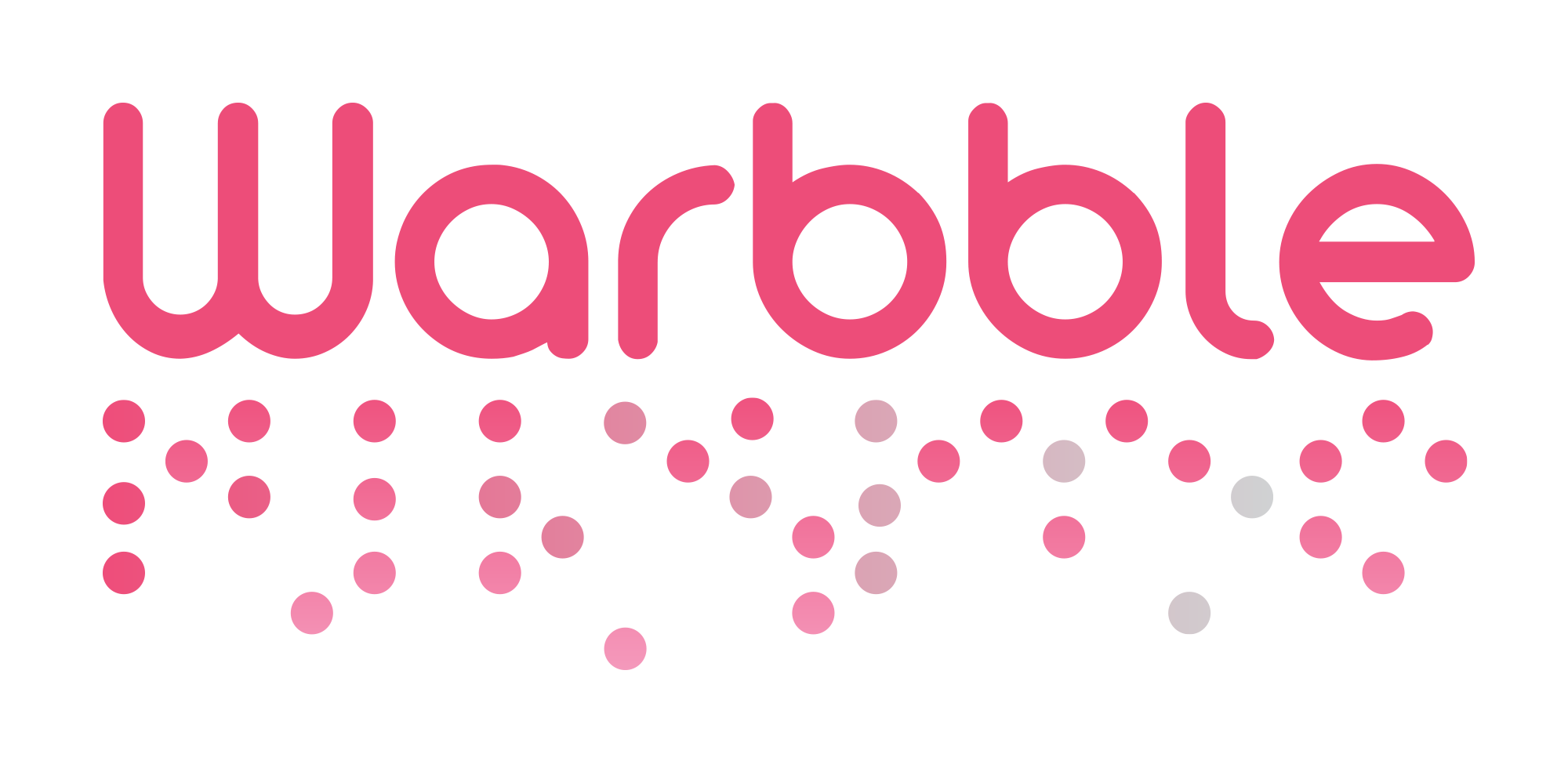 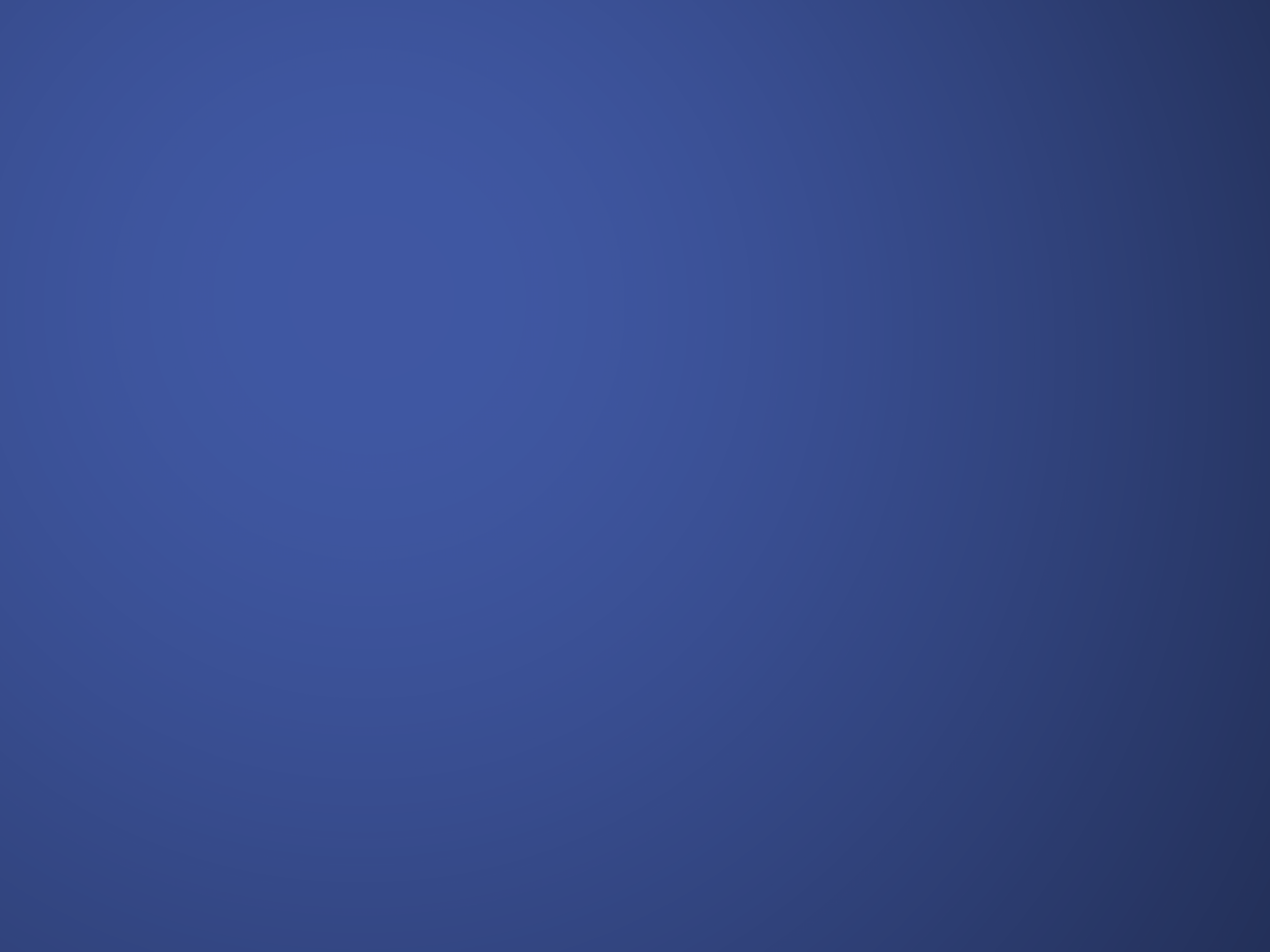 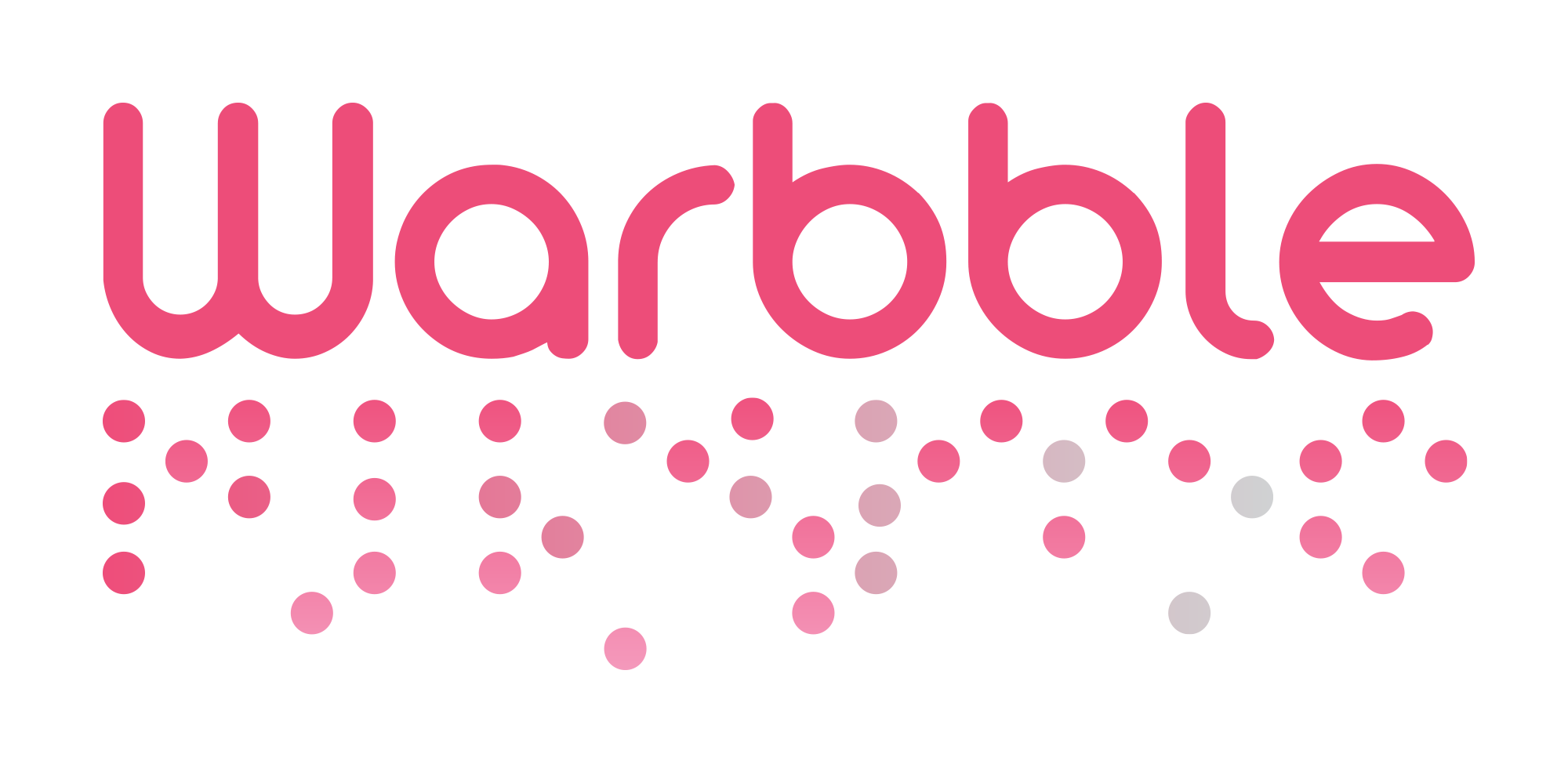 Our Services
We specialise in an array of Digital Marketing services carried out by a team of strategists, analysts, account managers, and creative teams of writers and designers.
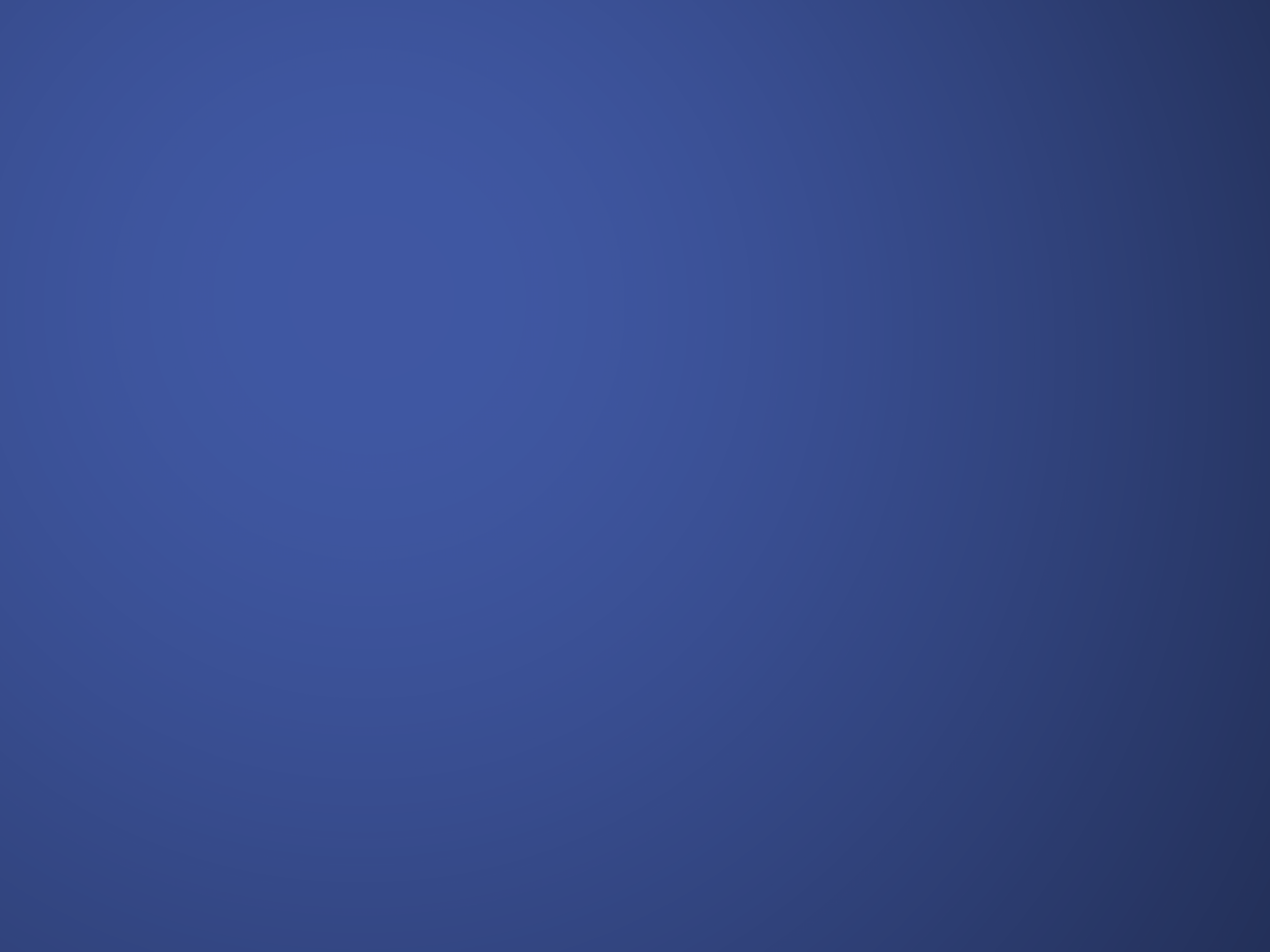 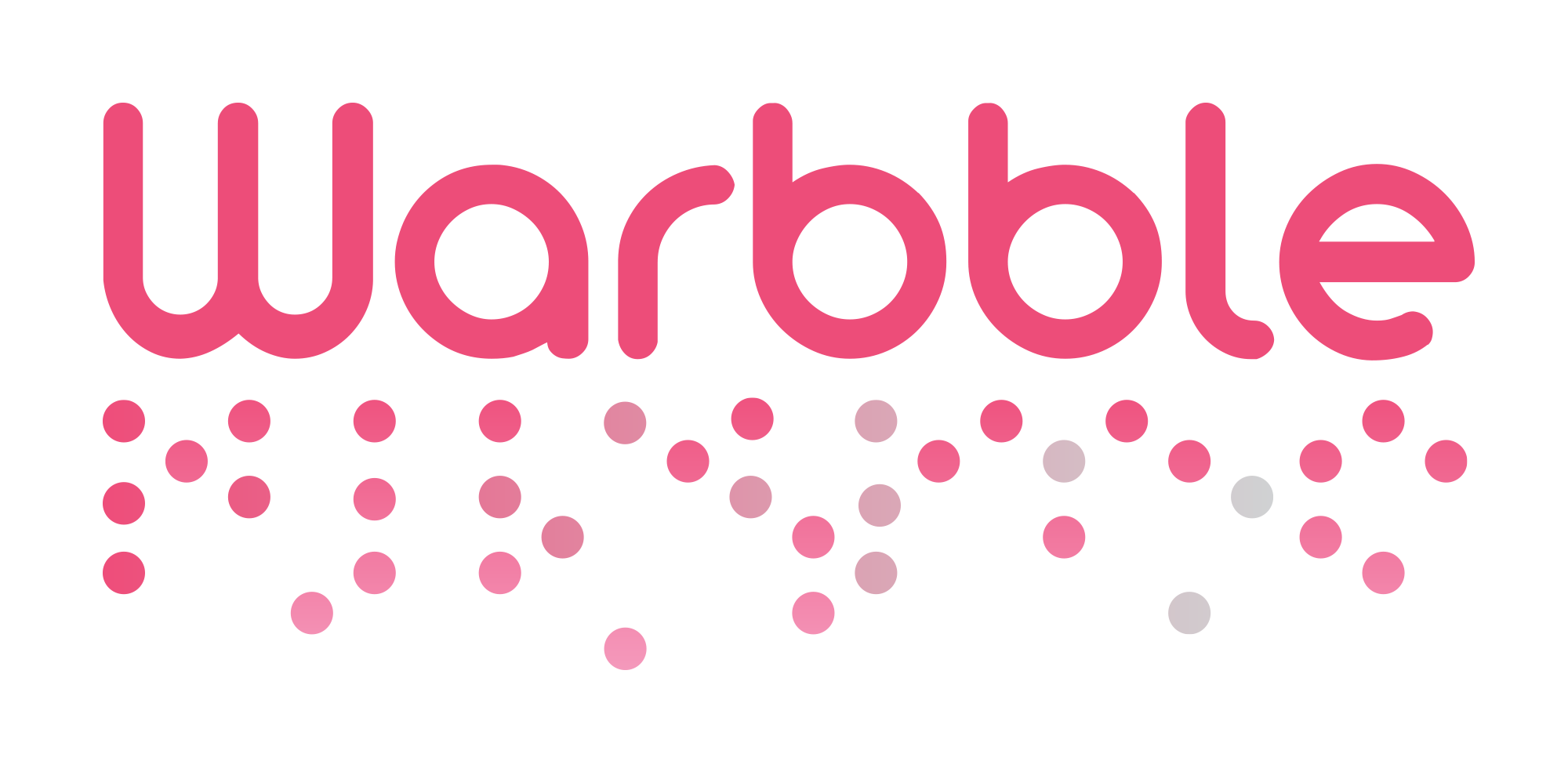 Page Title
Section
01 January 2018
How we work
Our role is not only to facilitate brand growth and success, but also to calm the chaos and empower our clients to get it done for themselves.
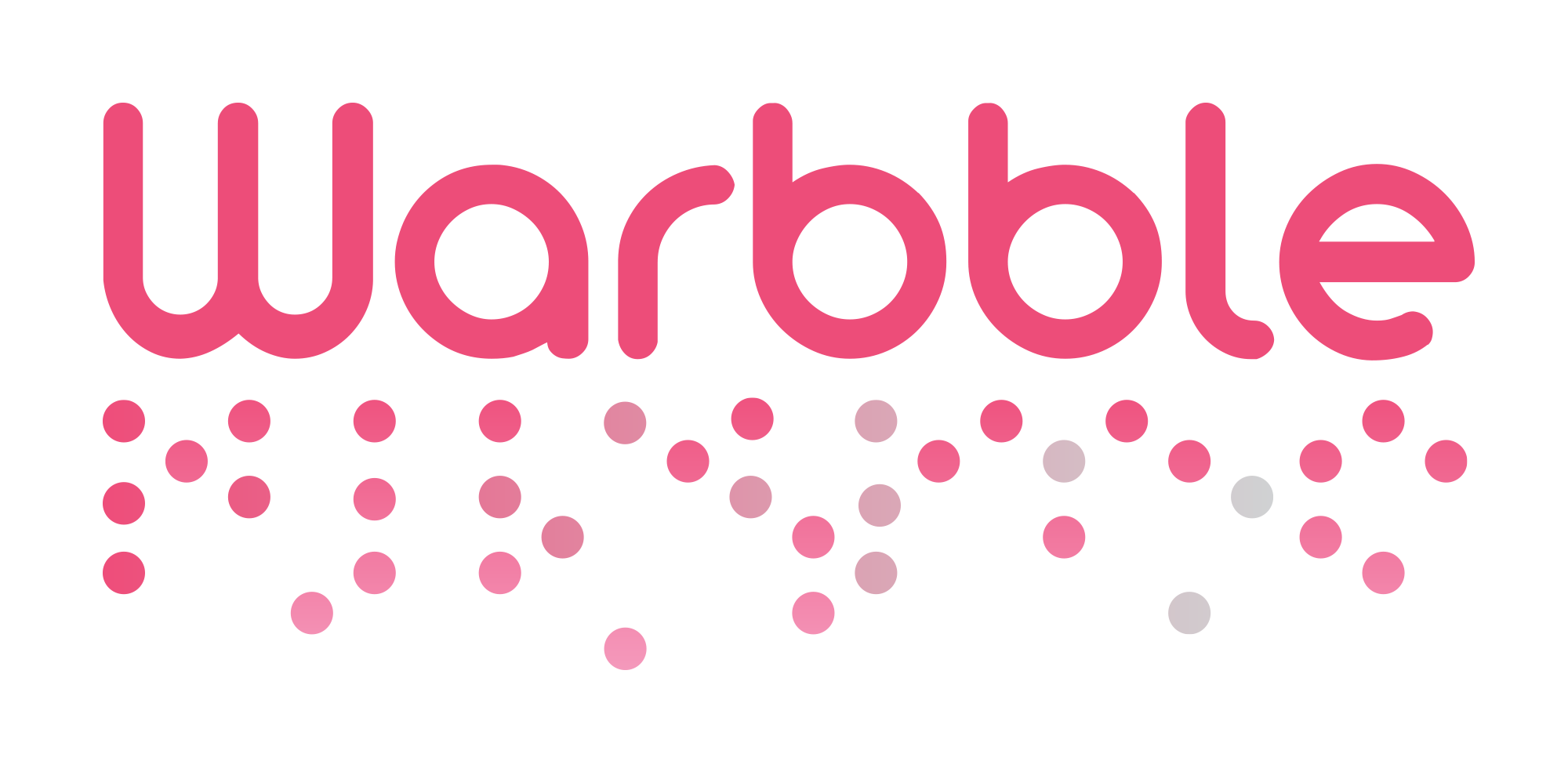 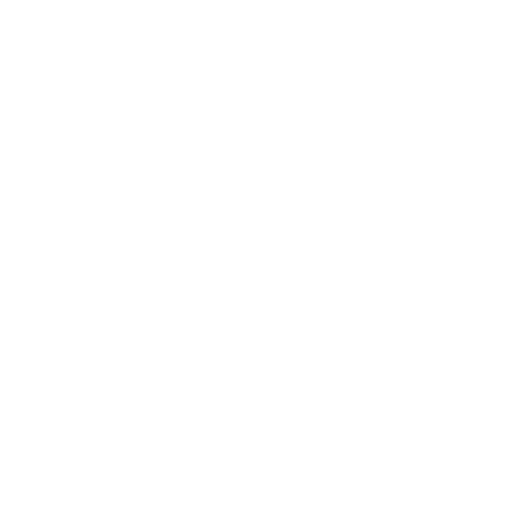 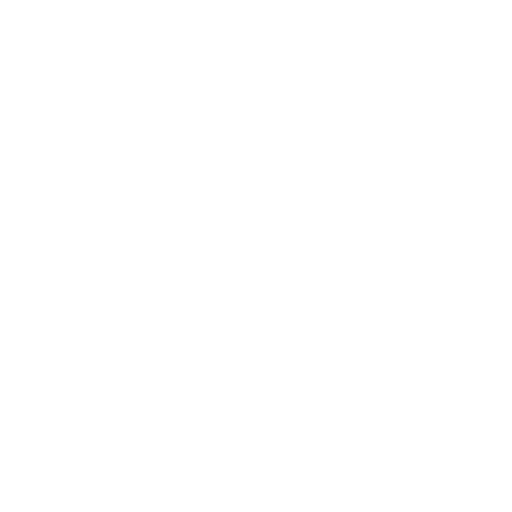 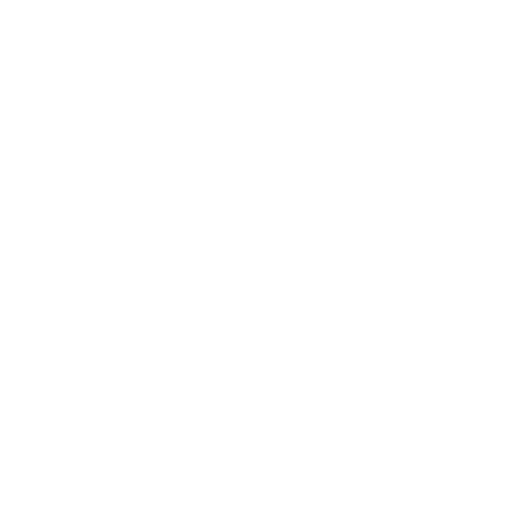 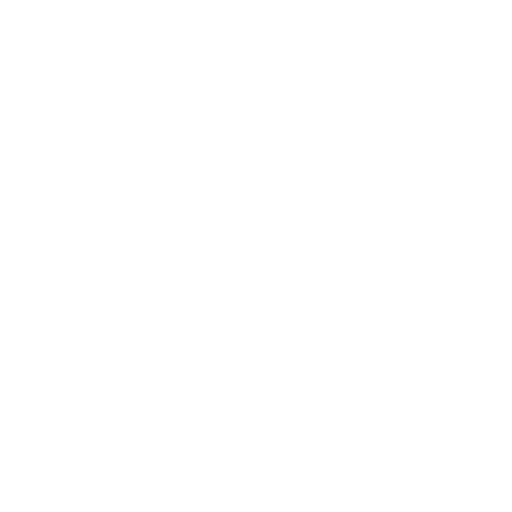 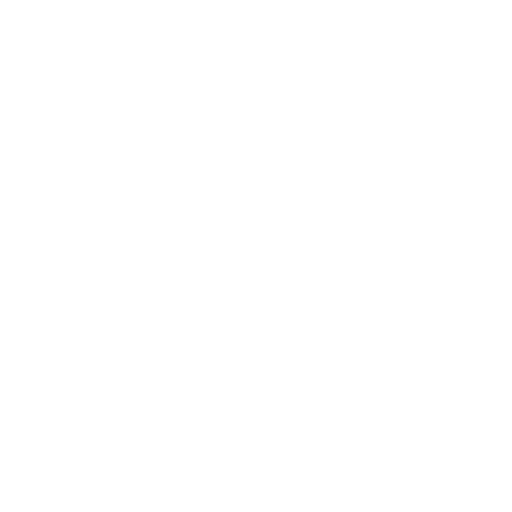 Web Development
Sentiment tracking & Social Monitoring
Digital & Social Strategy
Content 
Production
Training
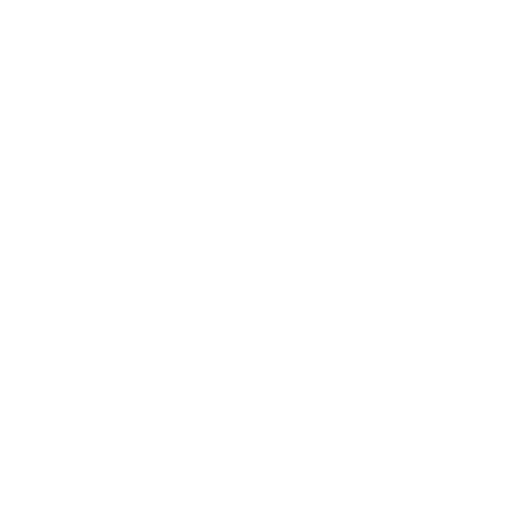 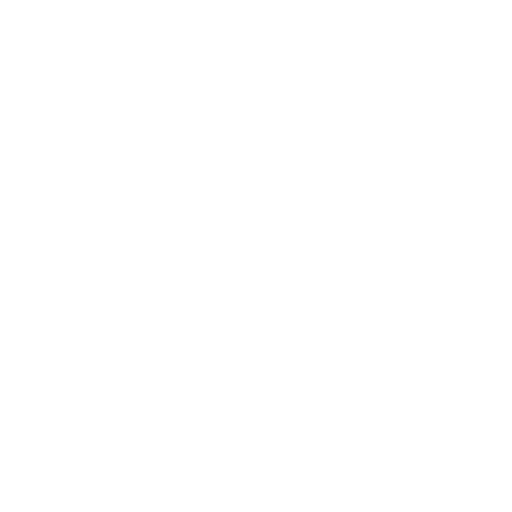 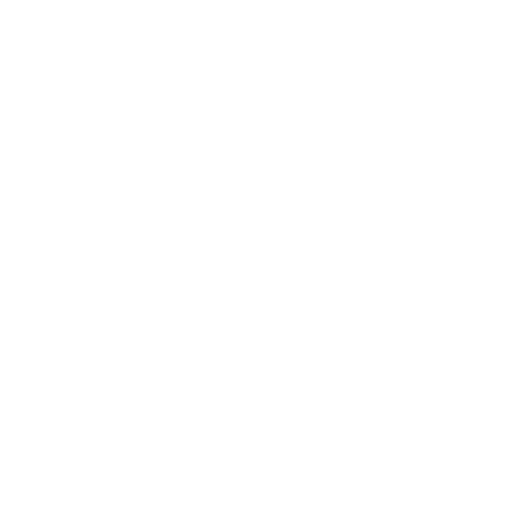 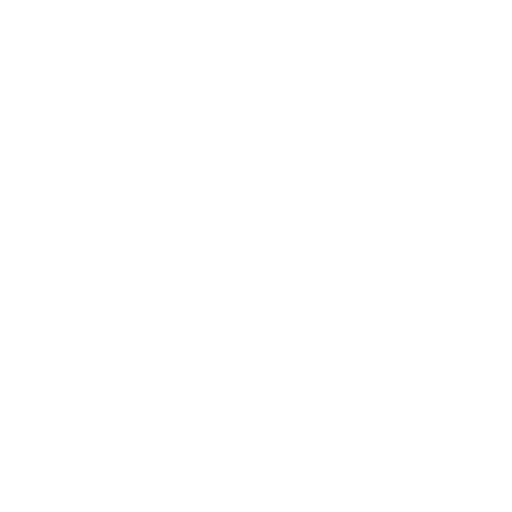 Design
(Web & print)
Social Media Management
Paid Media
SEO
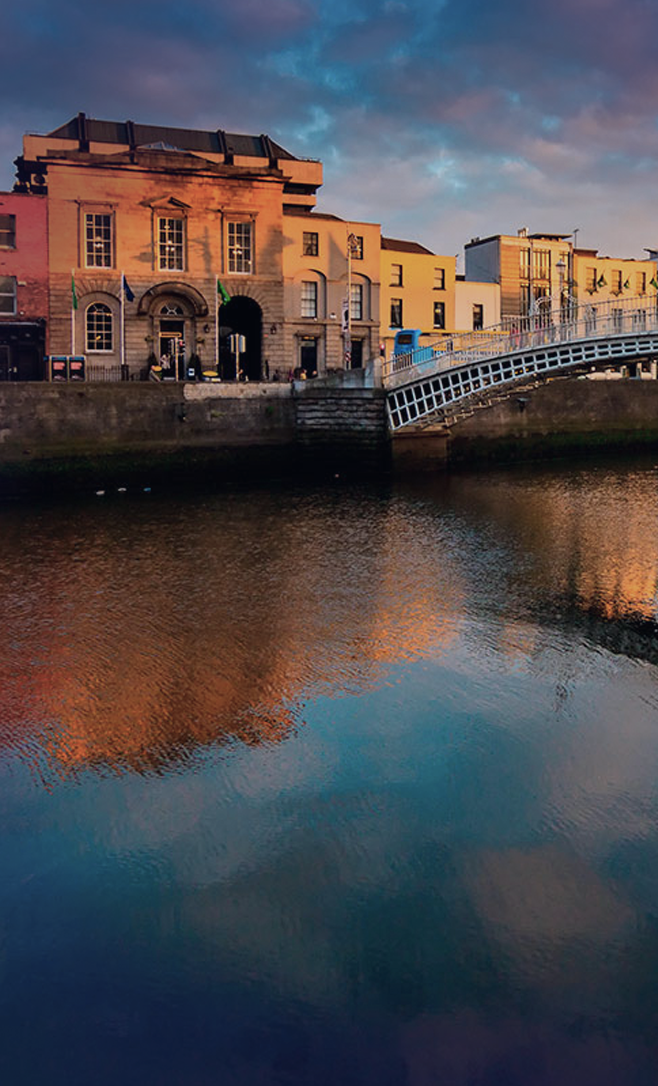 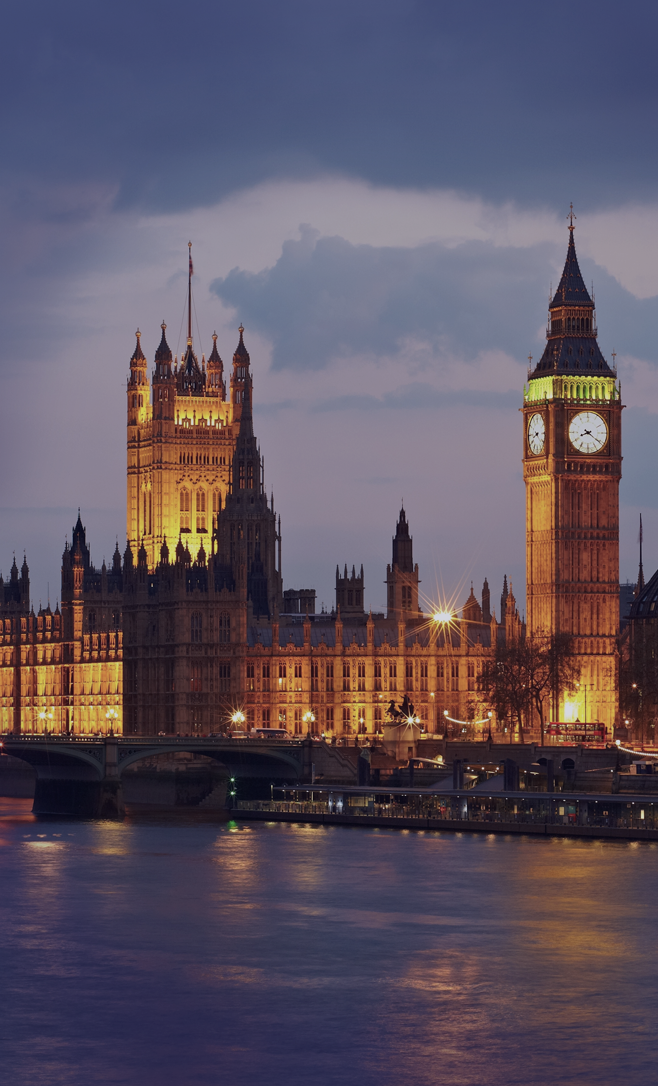 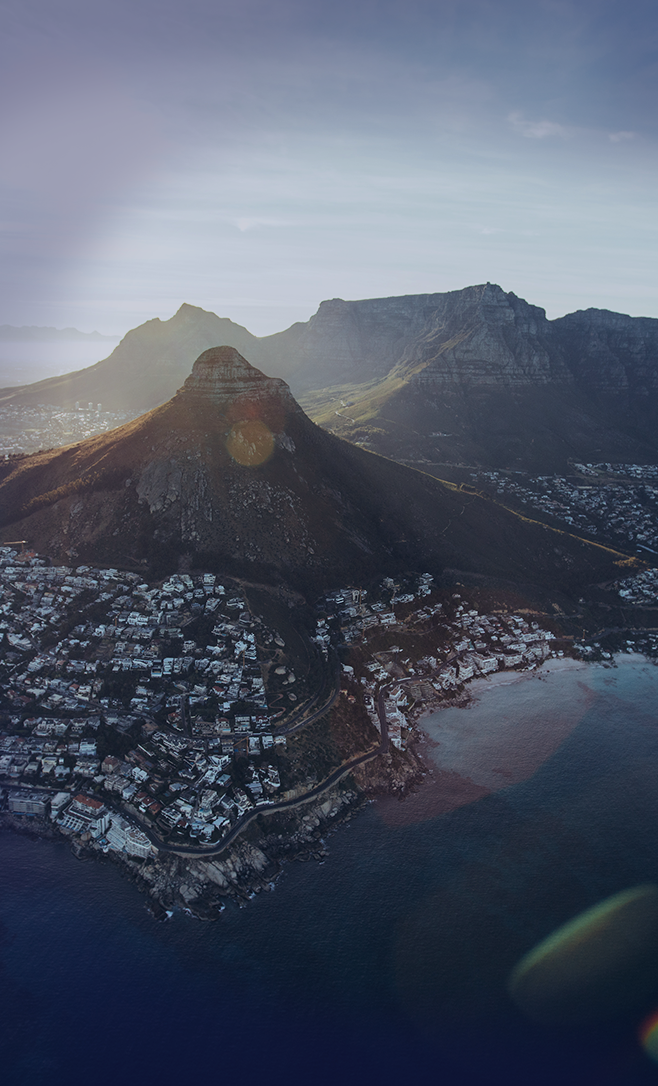 Offices
Dublin

IRELAND
London

UNITED KINGDOM
Cape Town

SOUTH AFRICA
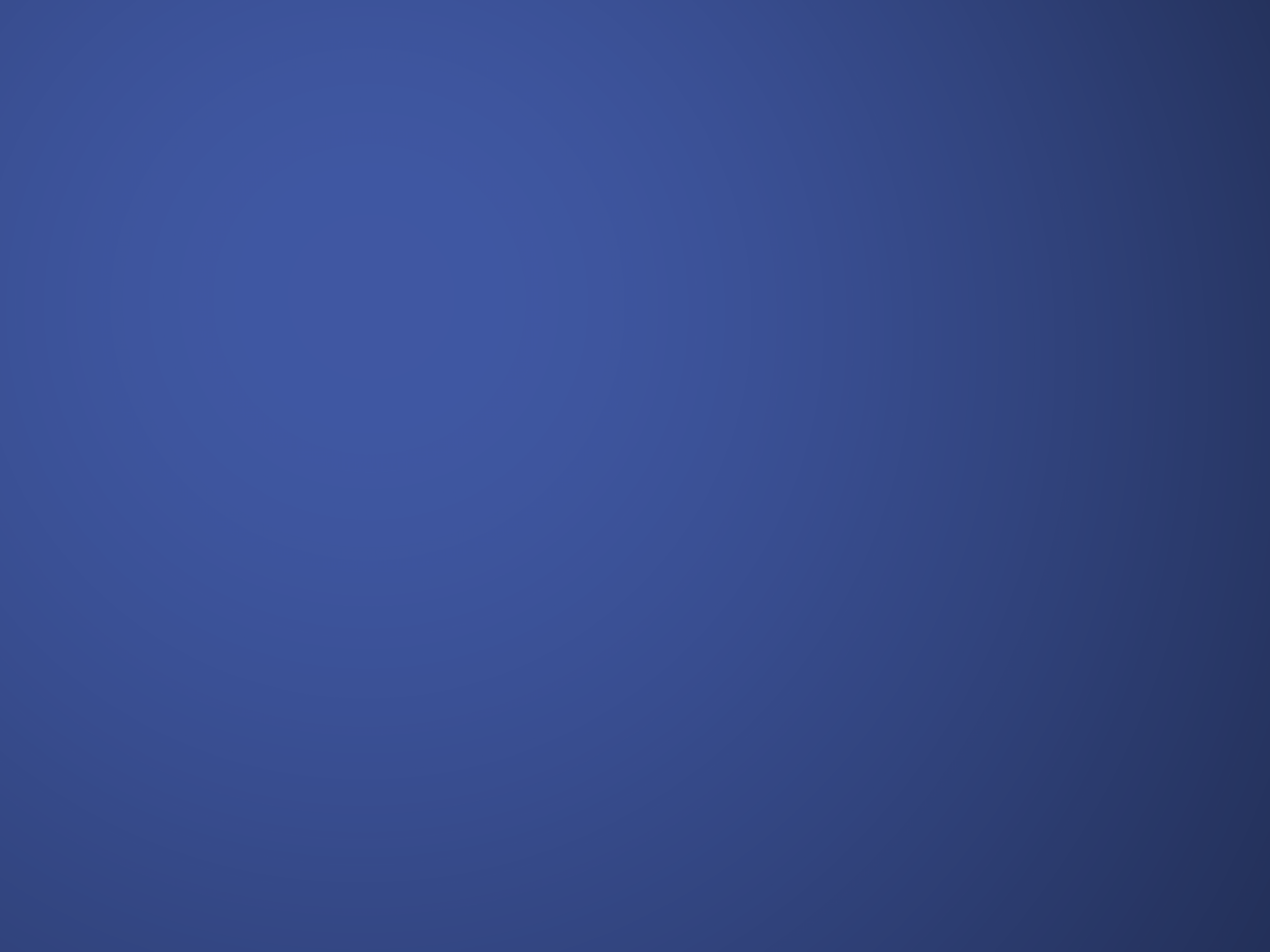 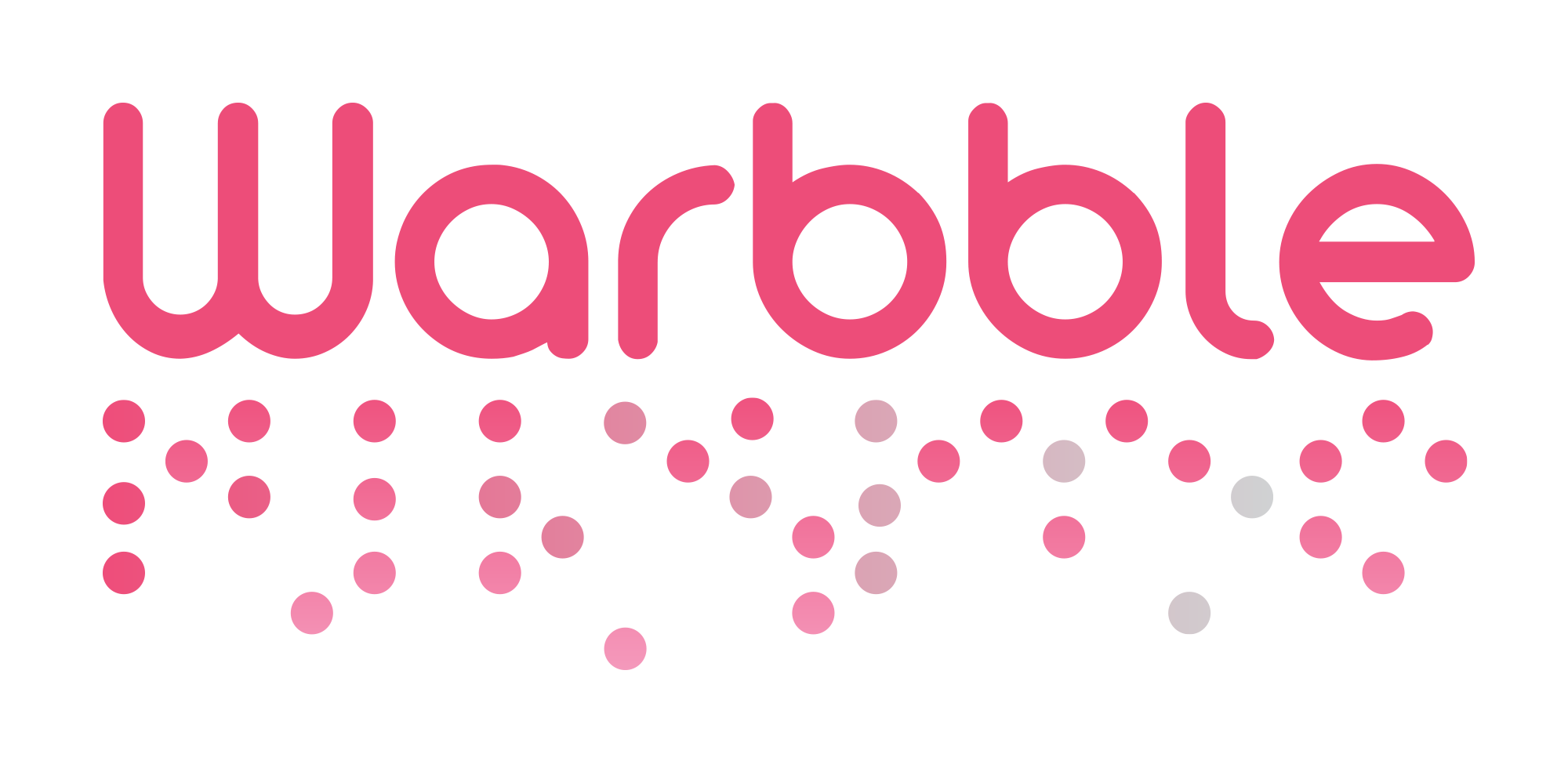 Thank You!